Landscape and regional conservationchapter 55
Aarij abbas
Landscape ecology
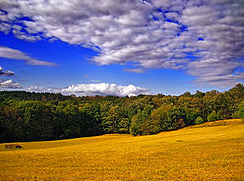 Landscape structures
      - Edges
      - Fragmentation
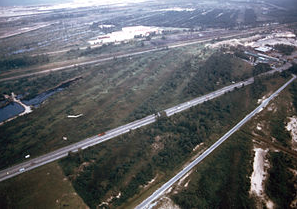 Effects-
Multiple habitats
Can lead to biased natural selection
Landscape Ecology
Movement Corridors- a narrow strip of habitat connecting isolated patches
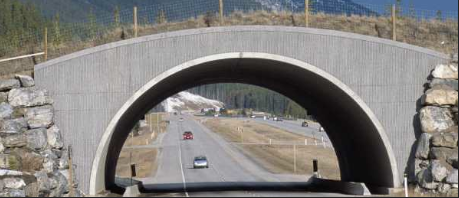 Benefits-
Migration
Population dispersal
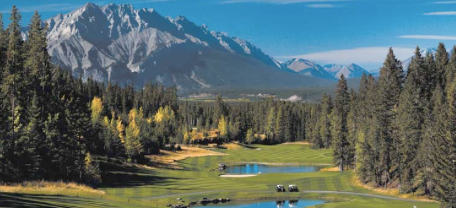 Harms-
Diseases
Establishing protected areas
Choosing locations to establish protected areas is a challenging process with many factors to consider
Biodiversity hotspots- a small area with a high concentration of endangered or endemic species

Define endemic specie
Identifying biodiversity hotspots
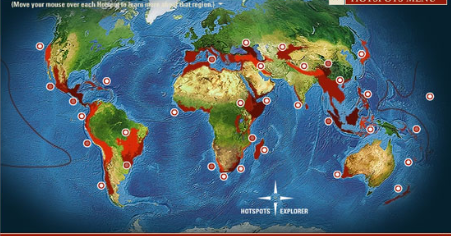 Establishing protected areas
Nature reserves- islands of biodiversity surrounded by human activity. i.e. Yellowstone National Park
Self regulation
	- i.e fire dependent 	  	species
Size 
	-biotic boundary
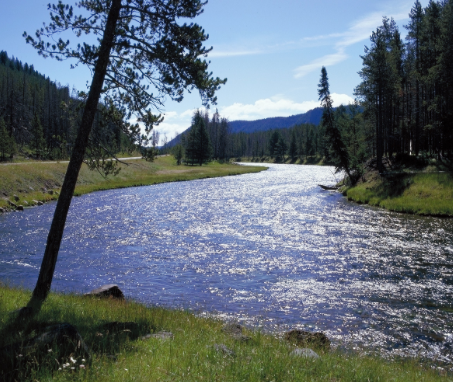 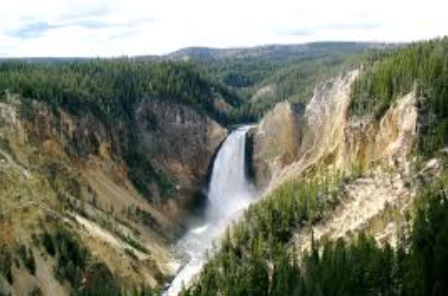 Establishing protected areas
Zone reserves help to integrate economic and social needs into preserving biodiversity
Economic and social climate
Buffer zones
Ex.- estuary
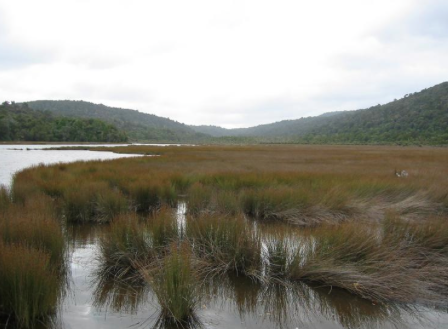 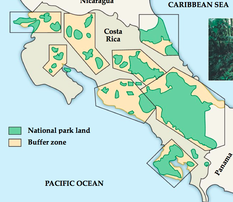